PISNO DELJENJE Z DVOMESTNIM ŠTEVILOM
ZAŽENI NA CEL ZASLON, UPORABI IKONO                 V SPODNJEM 


DESNEM KOTU  IN PUSTI, DA SE VSEBINA SAMA PREDVAJA.




VEČKRAT POZORNO POGLEJ.
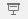 Nevenka Trenta
PISNO DELIMO Z DVOMESTNIMI ŠTEVILI
Pomagajmo si z večkratniki števil. Npr.  34 je približno 30,pri številu 30 so to 30, 60, 90, 120, 150, 180, 210, 240, 270 in 300. (Pomagamo si s poštevanko in dodamo ničlo.)
Na začetku si lahko pomagaš s tabelo
52 je približno 50
52 (~50) gre v 84… 1 x, zapišem 1 v rezultat.
84  : 52 =
1
5
2
Računamo v obratno pot 1 x 2 = 2 in zapišemo 2  pod 4, 1 x 5 =5 in zapišemo 5 pod 8.
Sedaj potegnemo črto in zapišemo znak minus, odštejemo.
3
2
ost.
37 je približno 40
37 (~40) gre v 96…  2 X, zapišem 2 v rezultat.
96 : 37 =
2
7
4
Računam obratno: 2 X 7 =14, zapišem 4 pod 6, …1 štejem dalje, 2 X 3 = 6 …+ 1(dalje) = 7… in podpišemo 7 pod 9.
2
2
ost.
Sedaj odštejemo.
43 je približno 40. 43 (~40) gre v 128…  2x, zapišem 2 v rezultat.
128 : 43 =
2
8
6
Sedaj obratno računamo: 2 x 3 je 6, zapišem 6 pod 8.
2 x 4 je 8, zapišem pod 2.
=
2
4
ost.
Sedaj še odštejem.
Ostanek mora biti manjši od delitelja!
65 je približno 70. Za začetek moramo vzeti 90.  65 (~70) gre v 90 …1x, vpišem 1 v rezultat.
905 : 65 =
1
3
Računam 1 x 5 = 5 in to vpišem pod 0 pod 90. 1 x 6 =6 in to vpišem pod 9.
6
5
Sedaj odštejem in pripišem še 5 iz zgornjega števila .
2
5
5
65 gre v 255 …3 x in zapišem 3 k rezultatu.
9
5
1
Računam v obratni smeri: 3 x 5 = 15, podpišem 5 pod 5, štejem 1 dalje 3 x 6 = 18…+1 dalje, podpišem 19 pod 25.
Sedaj še odštejem.
0
=
6
ost.
47 je približno 50. Vzamem za začetek 73… 47(~50) gre v 73..1 x, vpišem k rezultatu 1.
Računam v obratno smer: 1 x 7 = 7 in to zapišem pod 3. 
 1 x 4 = 4 in to vpišem pod 7.
739 : 47 =
1
5
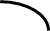 4
7
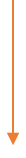 Sedaj odštejem
6
9
2
Imam 269. ..47 gre v 269 ..5 x, zapišem  5 v rezultat.
Prepišem 9
23
5
Računam v obratni smeri: 5 x 7 =35 zapišem 5 pod 9, 3 štejem dalje.  
5 x 4= 20 + 3 dalje je 23 in to podpišem pod 26.
Sedaj odštejem in 34 je ostanek.
=
3
4
SEDAJ PREPIŠI V ZVEZEK RAČUNE IN JIH REŠI.
95 : 54 =
78 : 22 =
956 : 75 =
234 : 67 =
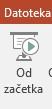 V zgornjem levem kotu pod zavihkom diaprojekcija najdi znakec, z njim ponovno zaženeš  predstavitev.